Applied Growth Hacking
An E2E approach of how to apply data science and experimentation in a real world case study.

Ayesha Ghaffar
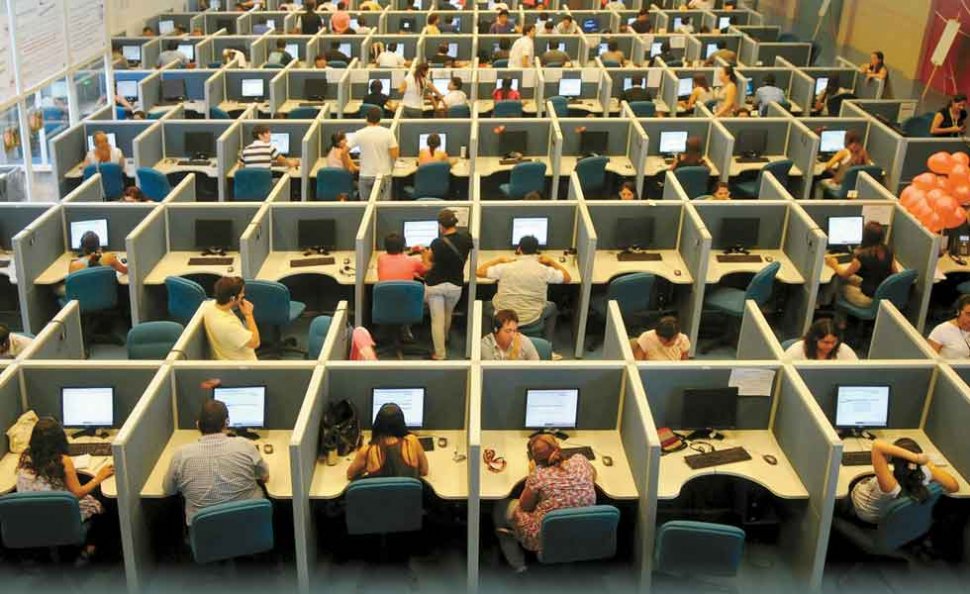 Experiment Validation
Premises to Validate:
P2B SMB Propensity Model accurately reflects likelihood to buy

P2B SMB Propensity Model is better lead scoring model than the current lead scoring model (champion vs. challenger)

Leads with a higher propensity score should hold a higher priority to be called by the Tele team (linear relationship vs. parabolic relationship)
What is the threshold between high and low propensity?
vs
Prioritization
Prioritization
Probability Score
Probability Score
Experiment Design
Who?
Trial Customer Propensity to Azure
Control – 
Call Immediately
Treatment 1 –
 Delayed Call
(t=+15 days)
Treatment 2 –
 No Call
How?
TL;DR 

Calling is only effective for high propensity customers but needs to be delayed. 

Calling Immediately = Not Calling at All
It Takes a Village…
Data Science turn Questions into Insights
	Economics turns Insights into Impact